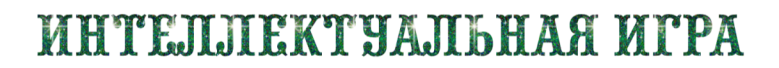 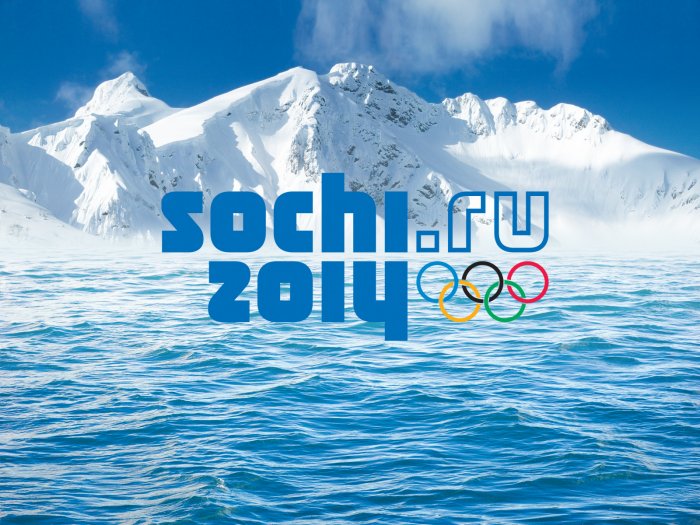 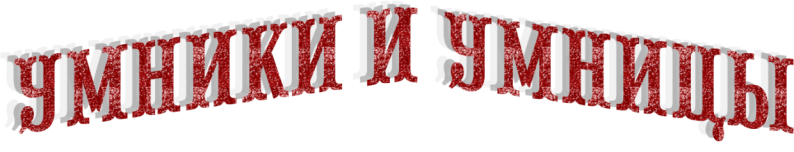 ОЛИМПИАДА     2014
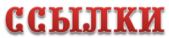 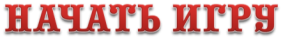 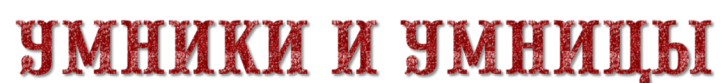 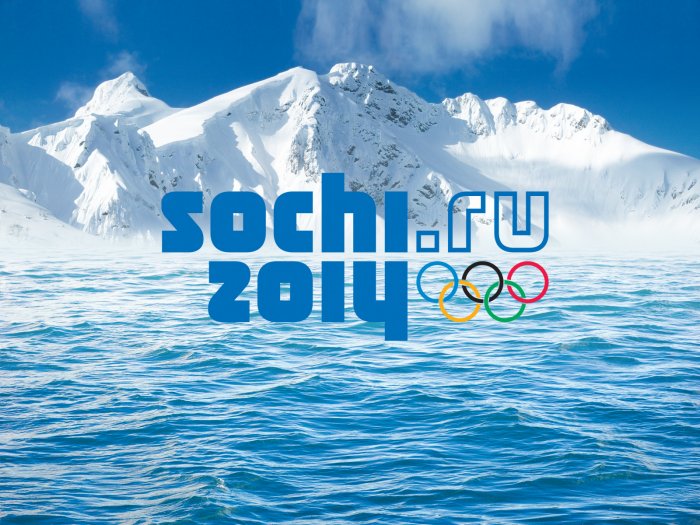 Олимпиада
10
20
30
40
50
Античные 
олимпийские игры
10
20
30
40
50
Инвентарь
10
20
30
40
50
Виды спорта
10
20
30
40
50
Зимние 
Олимпийские игры
10
20
30
40
50
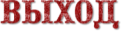 10
НОМИНАЦИЯ
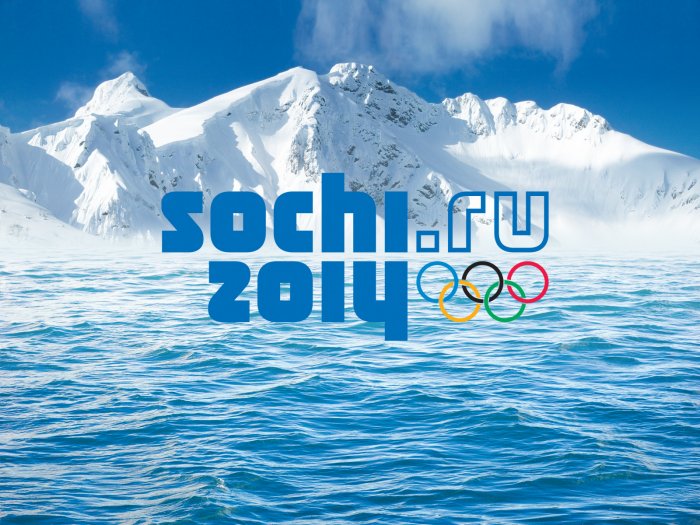 На флаге Олимпийских игр изображены соединенные между собой разноцветные кольца. Что они символизируют?
Пять частей света, участвующих в Олимпийских играх
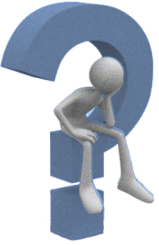 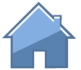 20
НОМИНАЦИЯ
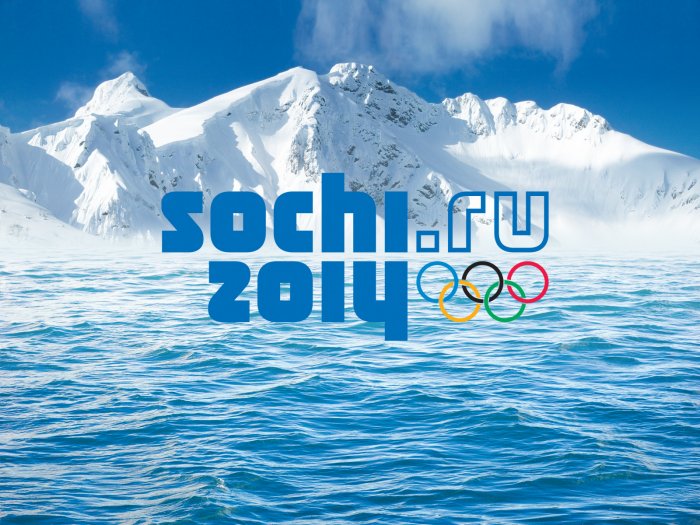 Какой цвет олимпийских колец символизирует какой континент?
Синий — Европа; черный — Африка; красный — Америка; желтый — Азия; зеленый — материки Австралия и Новая Зеландия
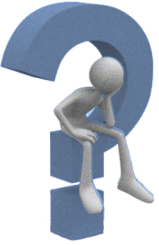 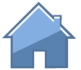 30
НОМИНАЦИЯ
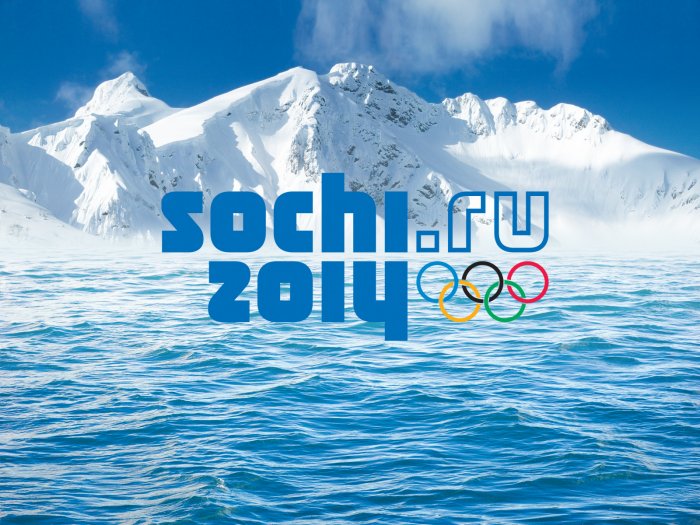 Как зажигают Олимпийский огонь?
Перед началом игр в Олимпии (Греция) от лучей Солнца с помощью увеличительного стекла зажигается факел. Первый бегун берет старт от горы Олимп, и на протяжении всего пути следующий факел зажигается от предыдущего. Последний бегун появляется на стадионе во время открытия Олимпийских игр, и от его факела зажигается Олимпийский огонь
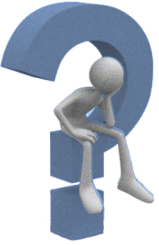 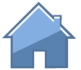 40
НОМИНАЦИЯ
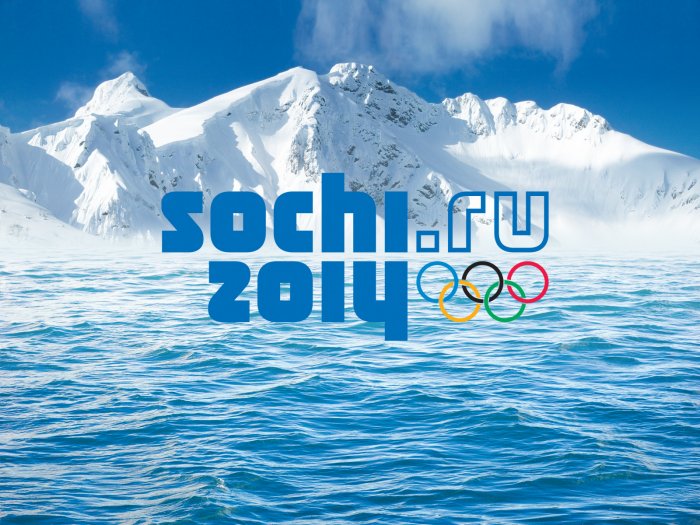 В какой стране состоялась первая зимняя Олимпиада?
Во Франции, город Шамон — с 25 января по 4 февраля 1924 года
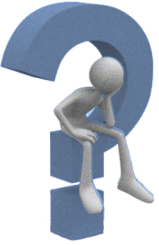 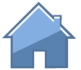 50
НОМИНАЦИЯ
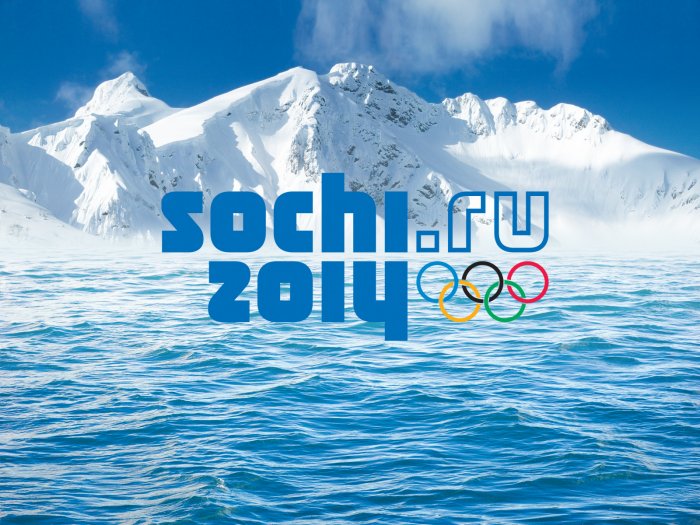 Соревнование в каком виде спорта по традиции завершает современные Олимпийские игры?
По конному спорту на Приз наций
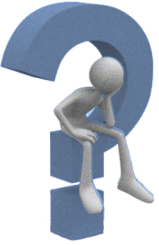 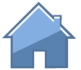 10
НОМИНАЦИЯ
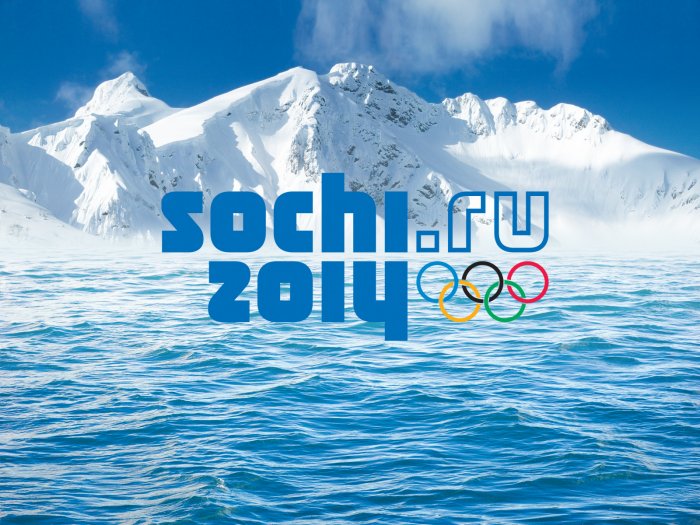 В Древней Греции, оказывается, как и в наши дни, существовала проблема допинга. Назовите одно из самых сильных допинговых средств того времени
Чеснок
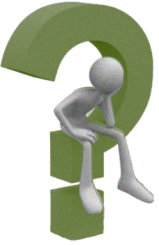 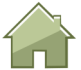 20
НОМИНАЦИЯ
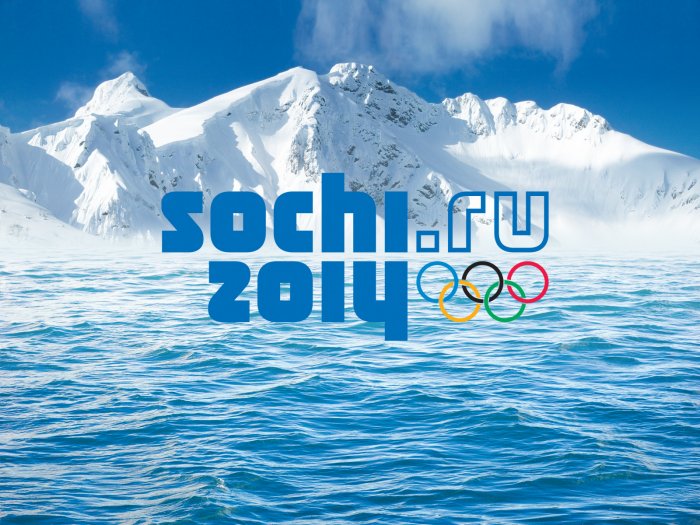 В пятиборье на Олимпийских играх в Древней Греции входили: бег, прыжки в длину, метание диска, метание копья и... Что еще метали древние атлеты?
Кольца
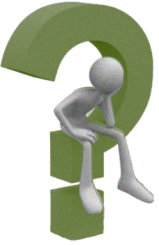 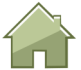 30
НОМИНАЦИЯ
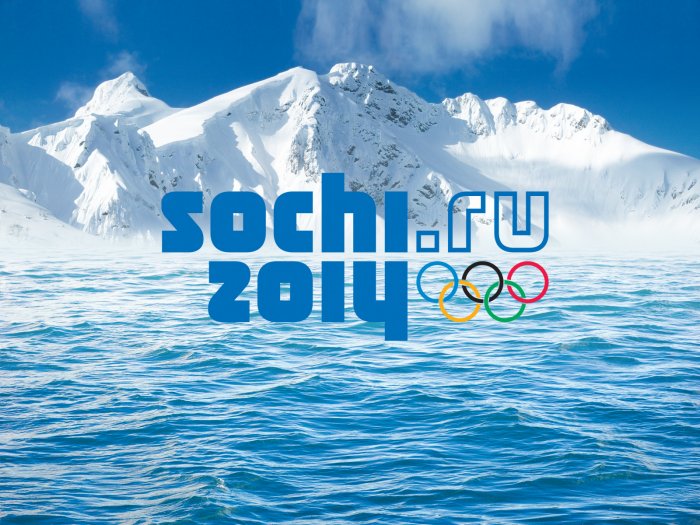 Со времен древнегреческих Олимпийских игр единственный вид спорта не претерпел изменений. Что это за вид спорта?
Метание копья
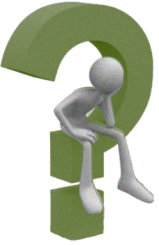 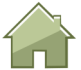 40
НОМИНАЦИЯ
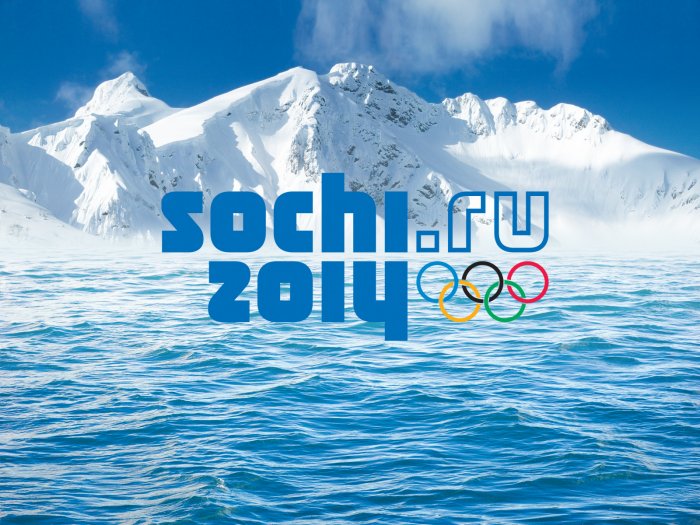 Известно, что раньше к Олимпийским играм не допускались женщины. Но благодаря правилам, введенным в послегомеровский период, победителем Олимпийских игр могла стать женщина. А что ей для этого необходимо было сделать?
Приобрести лошадей, нанять возницу, выиграть скачку. Победителем считался владелец лошади
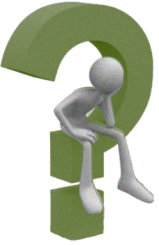 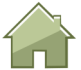 50
НОМИНАЦИЯ
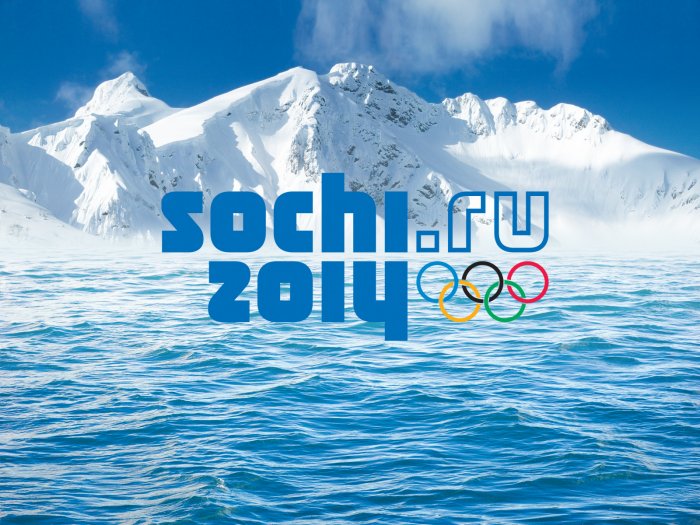 К какому времени относится первое документально подтверждённое празднования Олимпийских игр?
К  776 году до нашей эры
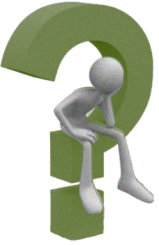 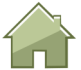 10
НОМИНАЦИЯ
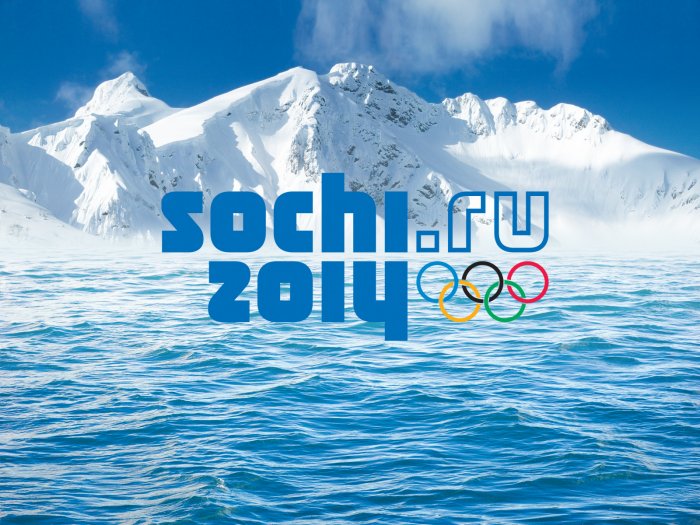 Какой из метательных снарядов в легкой атлетике летит дальше всех?
Копье
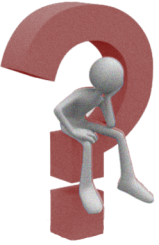 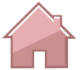 20
НОМИНАЦИЯ
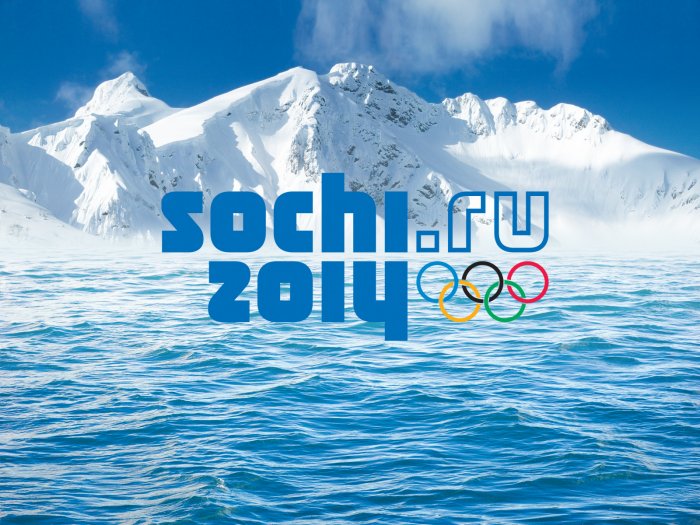 Какой снаряд в мужской атлетике имеет массу два килограмма?
Диск
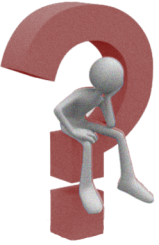 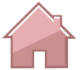 30
НОМИНАЦИЯ
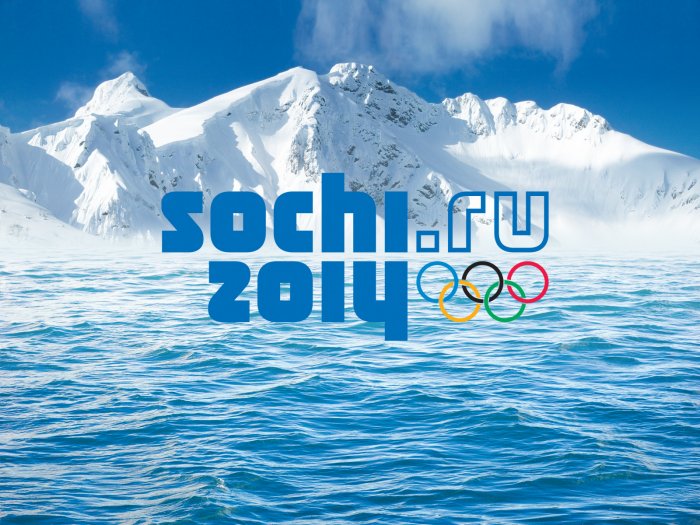 Какое оружие используется в фехтовании?
Шпага, сабля, рапира
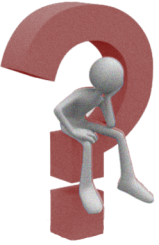 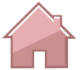 40
НОМИНАЦИЯ
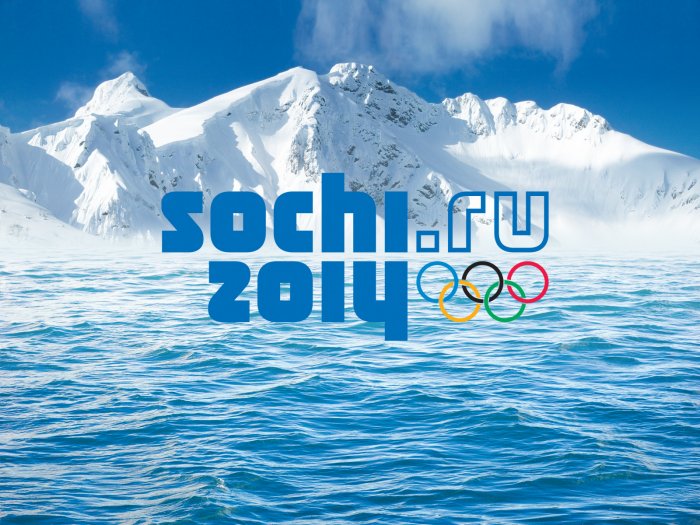 Что сбивают, играя в боулинг?
Кегли
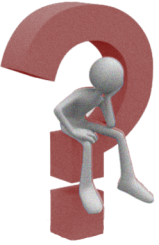 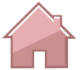 50
НОМИНАЦИЯ
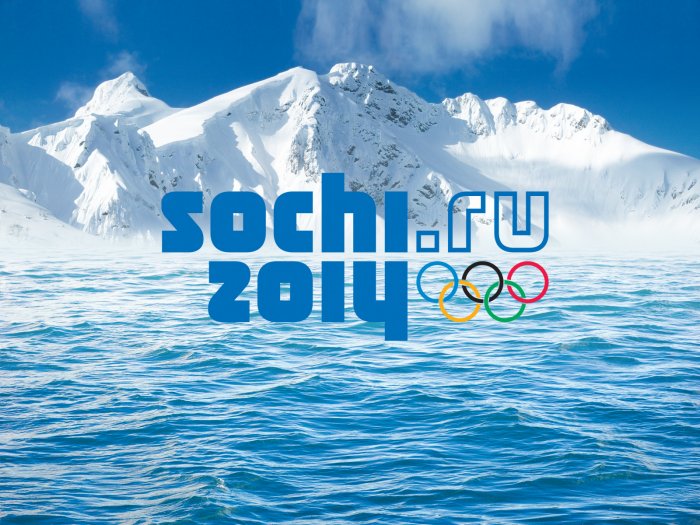 Какой олимпийский снаряд в начале двадцатого века на Олимпиадах еще встречался, а в наши дни — перестал?
Канат
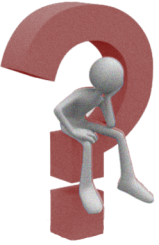 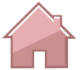 10
НОМИНАЦИЯ
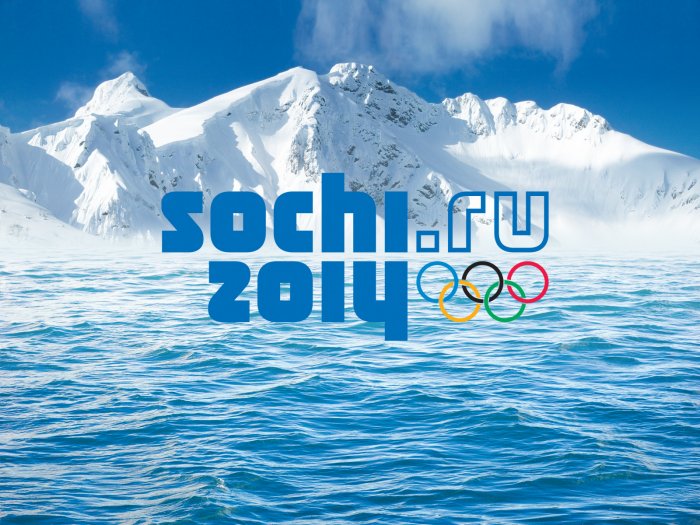 Как называется японская борьба с очень весомыми спортсменами?
Сумо
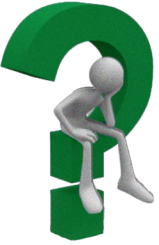 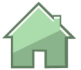 20
НОМИНАЦИЯ
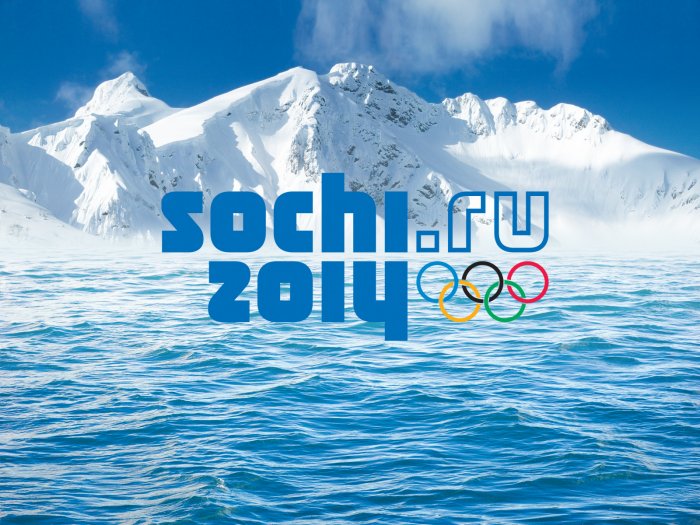 В какой игре есть город и пригород, кон и полукон?
Городки
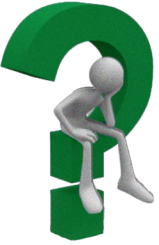 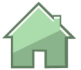 30
НОМИНАЦИЯ
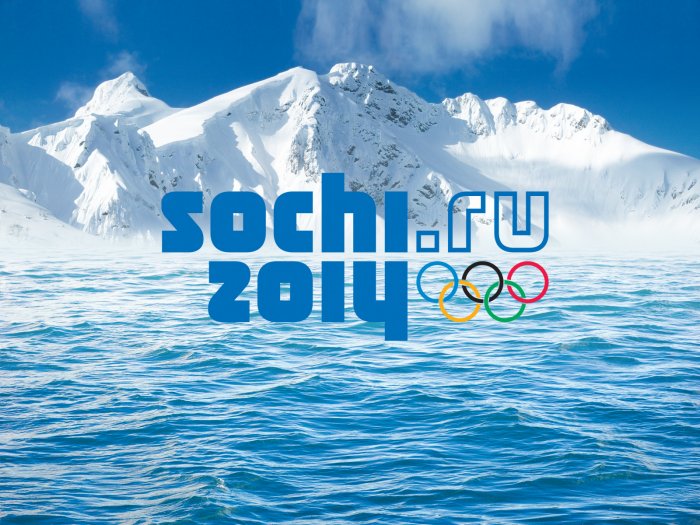 Площадка для какой спортивной игры имеет размер четырнадцать на двадцать шесть метров?
Баскетбол
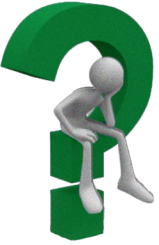 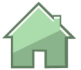 40
НОМИНАЦИЯ
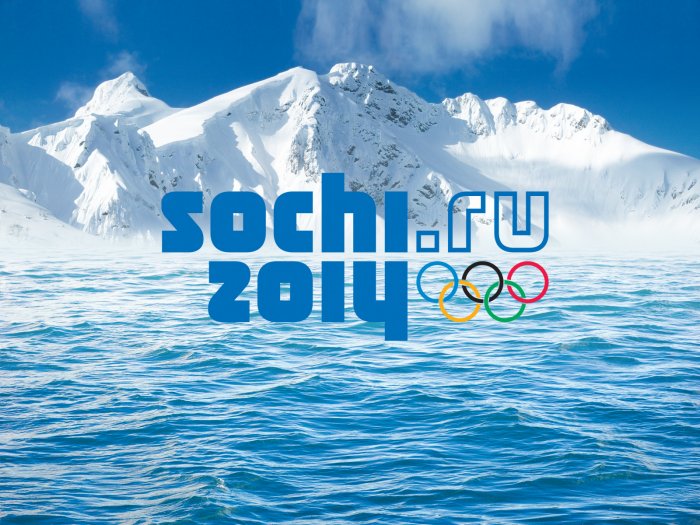 В каком Биде спорта знаменитый спортивный комментатор Николай Николаевич Озеров был неоднократным Чемпионом СССР?
Теннис
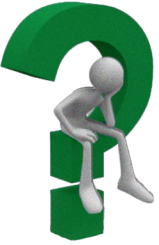 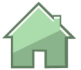 50
НОМИНАЦИЯ
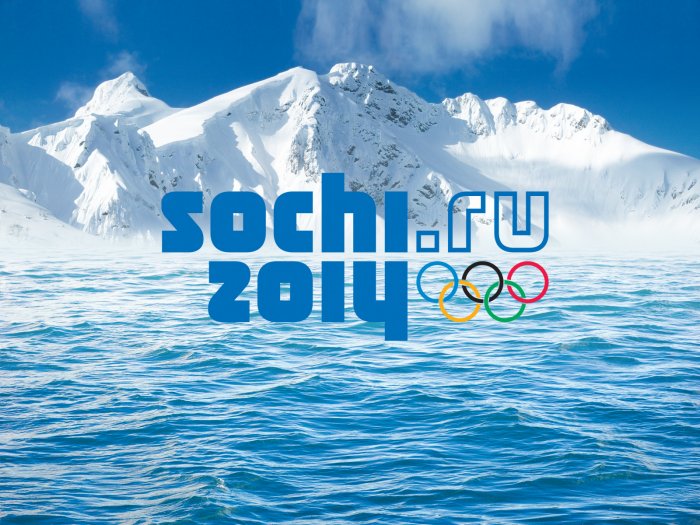 Какой вид спортивной гимнастики сопровождается музыкой?
Вольные упражнения для женщин
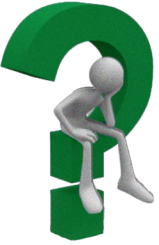 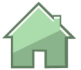 10
НОМИНАЦИЯ
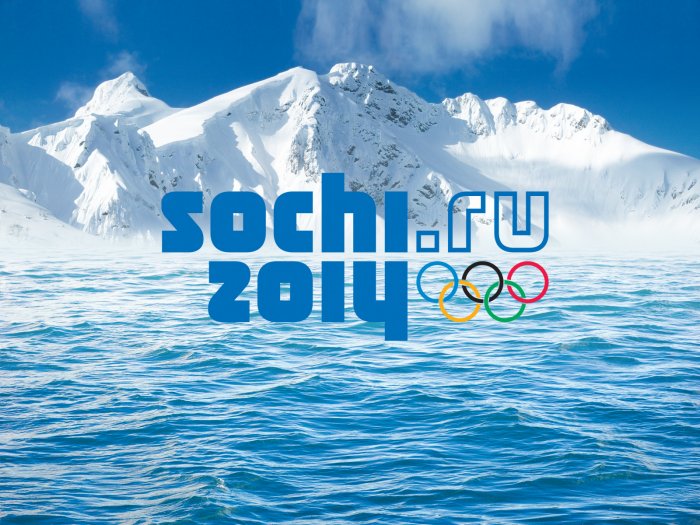 Как называется грубое нарушение правил в хоккее?
Фол от английского «fuol» — нечестный
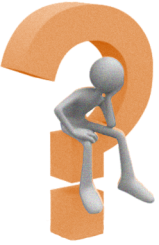 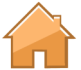 20
НОМИНАЦИЯ
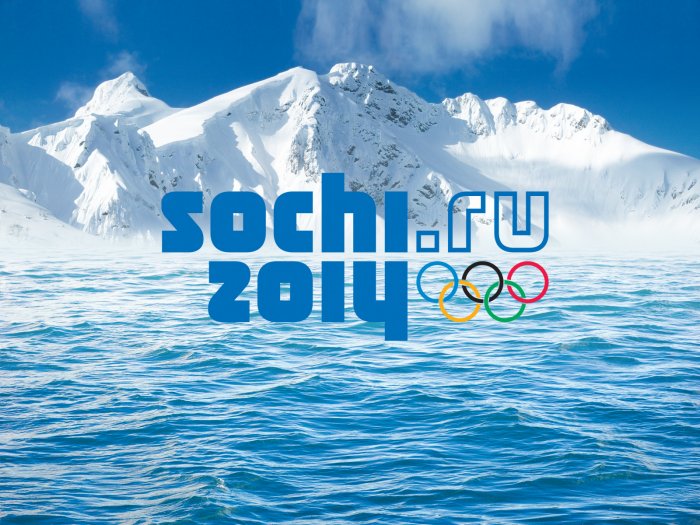 Какие два «хода» существуют в лыжных гонках?
Классический и коньковый
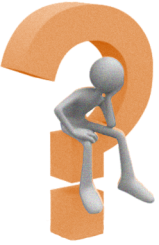 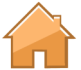 30
НОМИНАЦИЯ
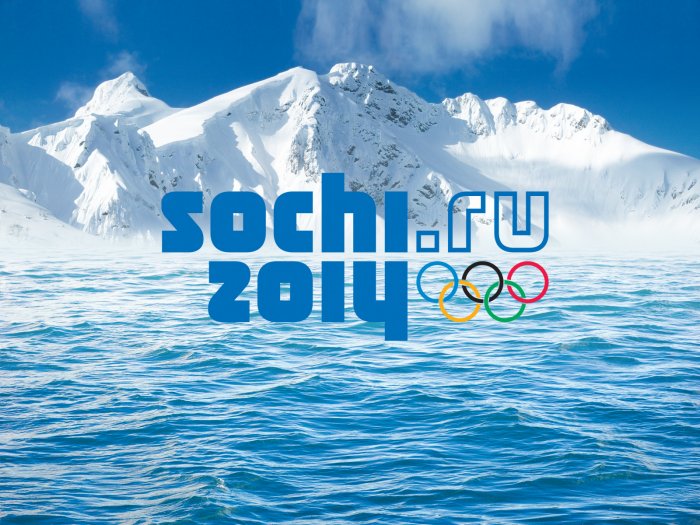 Сколько игроков в хоккей может одновременно находиться на ледовом поле?
Двенадцать
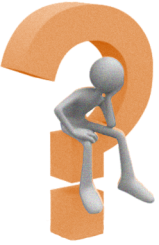 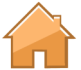 40
НОМИНАЦИЯ
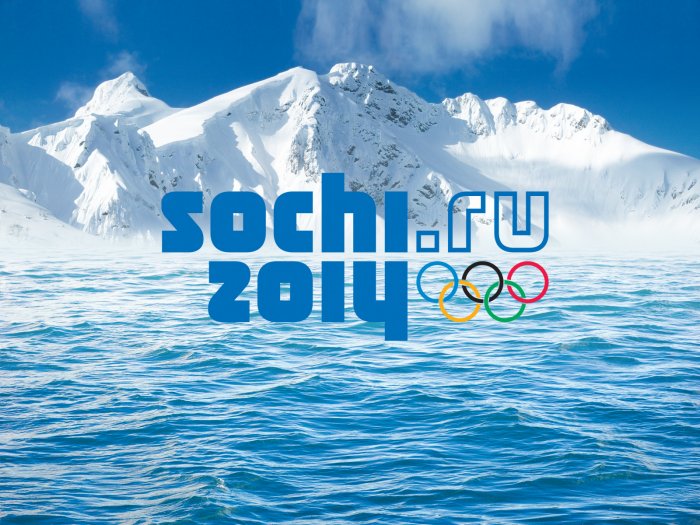 Чему равна максимальная дистанция в Чемпионатах мира по скоростному бегу на коньках у мужчин?
Чему равна максимальная дистанция в Чемпионатах мира по скоростному бегу на коньках у мужчин?
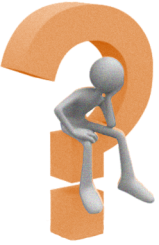 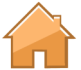 50
НОМИНАЦИЯ
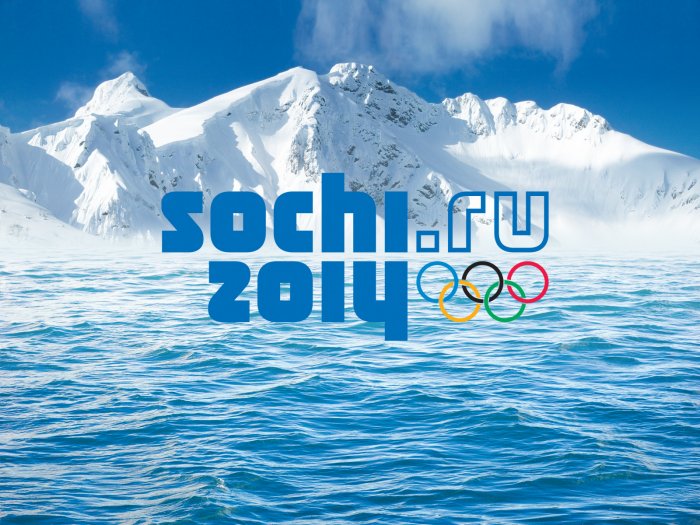 . Как называются спортивные сани для одиночной езды?
Скелетон
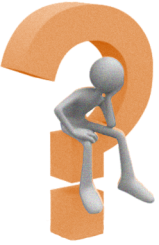 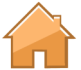 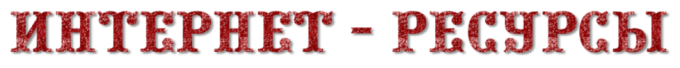 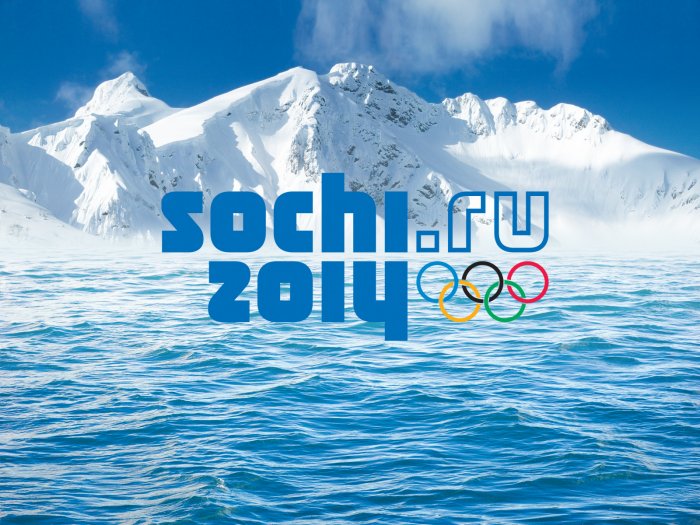 http://www.hereisfree.com/content1//pic/zip/201122421113324977801.jpg      идея кнопки «домик»
http://gatet.files.wordpress.com/2010/06/me.jpg      знак вопроса с человечком
http://www.design-web.com.ua/wp-content/uploads/2012/11/owl.jpg     мудрая сова
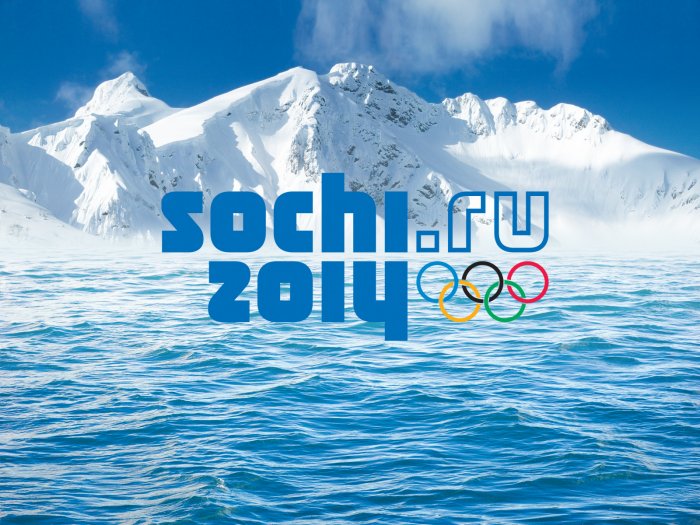 Ранько Елена Алексеевна 
учитель начальных классов  
МАОУ лицей №21
  г. Иваново

Сайт: http://elenaranko.ucoz.ru/
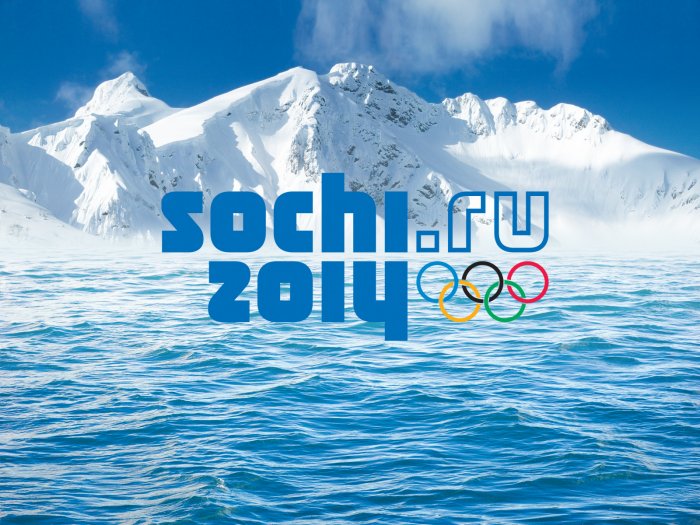 Спасибо за игру!
Ранько Елена Алексеевна 
учитель начальных классов  
МАОУ лицей №21
  г. Иваново

Сайт: http://elenaranko.ucoz.ru/
Болейте за наших!!!